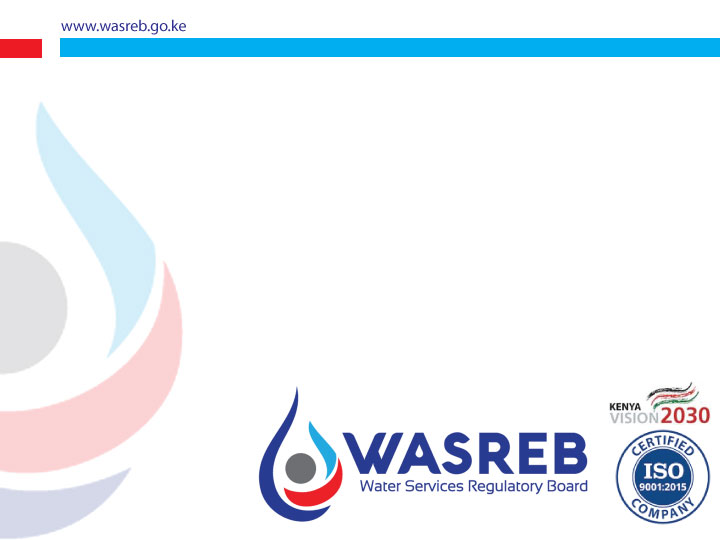 Performance Improvement Action Plan ManualWASREB
1
Purpose of the PIAP
Main Purpose is to diagnose the WSP through KPIs, propose and prioritize interventions, and   forecast improvement in  performance
14
Examines interventions proposed by utilities
Allows WASREB to track WSPs’ progress toward performance targets especially OCCR and 
Ensure regulatory compliance
Improves service levels, reduces NRW, and enhances sustainability
Background of the PIAP
Key Enhancements in the PIAP tool
Step 1 & 2 – WSP Overview & Indicator Diagnosis
Step 3 – Diagnostic &Root Cause Analysis
Step 4 & 5 – Intervention Selection and Prioritization
Step 6: Intervention Impact Analysis
STEP 7: Progress Tracker
Risks and Mitigation of using the PIAP tool